www.zeitfuerdeutsch.com
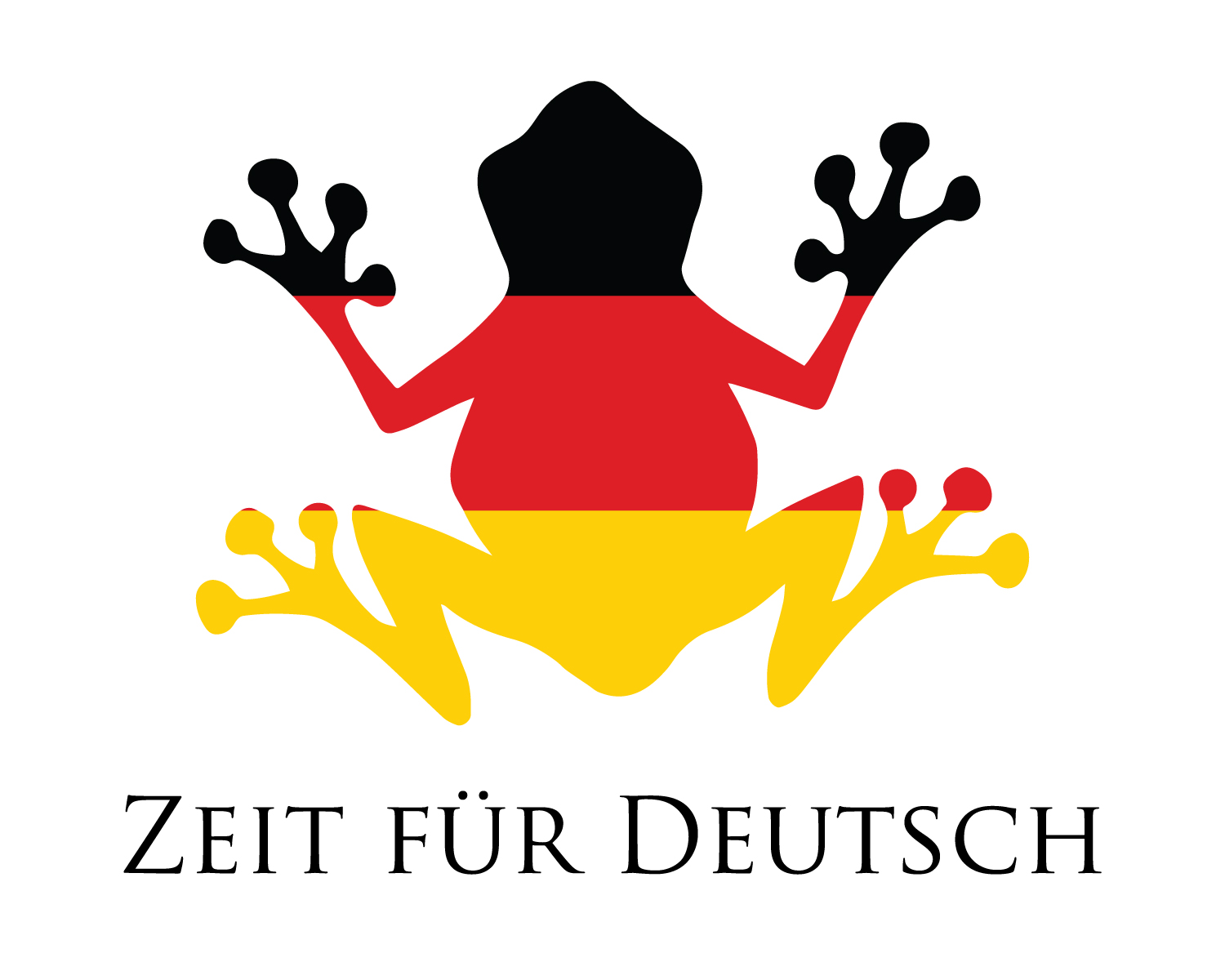 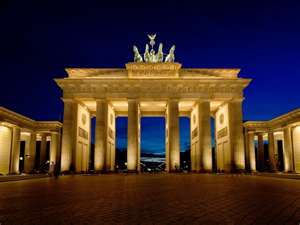 Continents 1 – Kontinente 1
LO: Name the continents in German
SC
I can name more than 15 countries
I can say ‘I travel to …’ and ‘I visit …’
I can say which continent a country is in
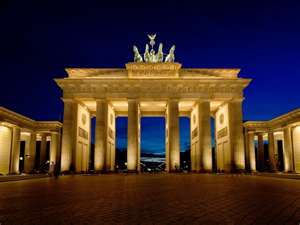 Europe – Europa
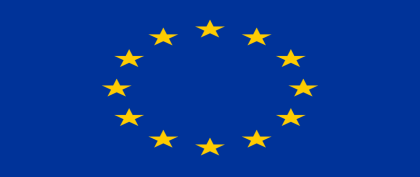 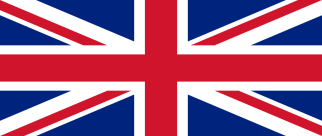 Großbrittanien

Irland

Frankreich

Deutschland

Österreich

die Schweiz
Great Britain

Ireland

France

Germany

Austria

Switzerland
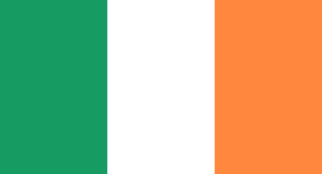 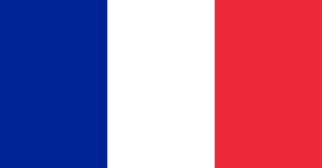 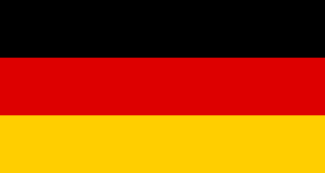 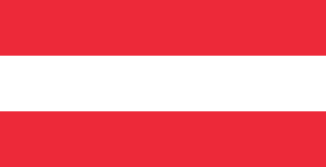 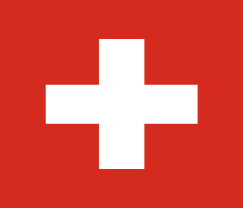 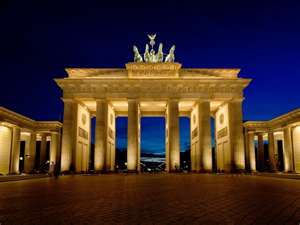 North America – Nordamerika
die USA

Kanada

Mexiko
The USA

Canada

Mexico
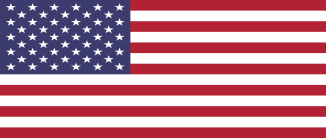 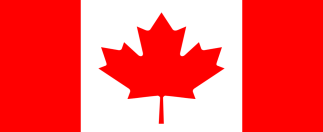 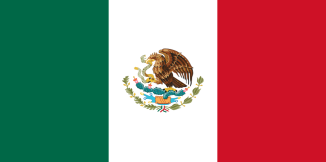 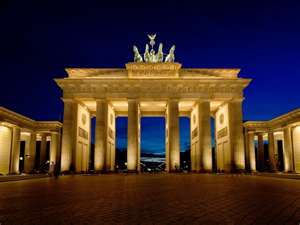 South America – Südamerika
Argentinien

Brasilien

Chile
Argentina

Brazil

Chile
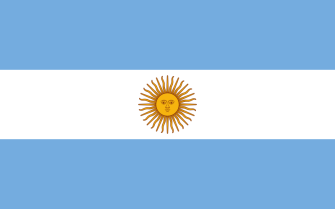 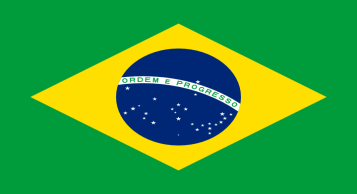 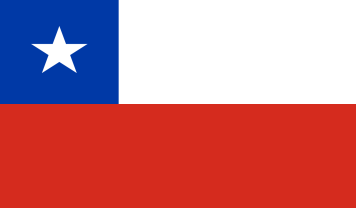 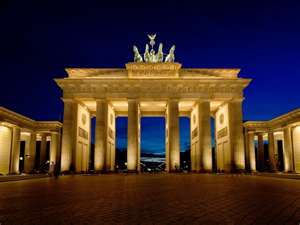 Asia – Asien
China

Indien

Japan
China

India

Japan
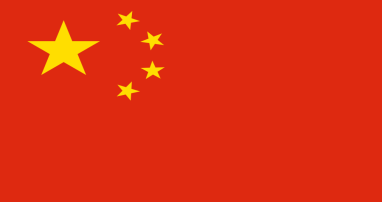 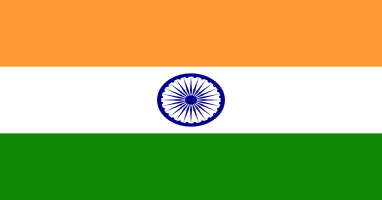 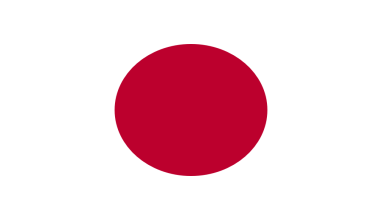 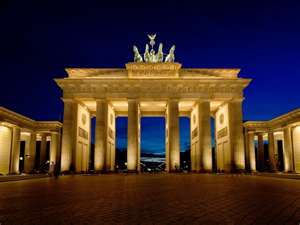 Africa – Afrika
Nigeria

Ägypten

Südafrika
Nigeria

Egypt

South 
   Africa
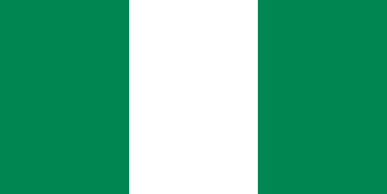 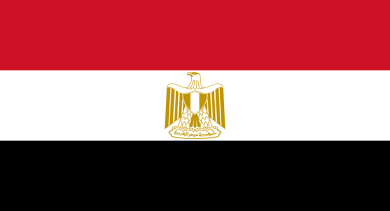 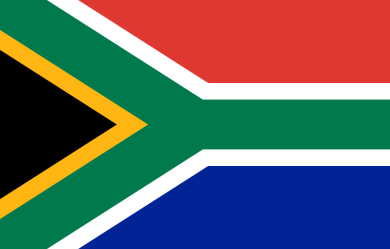 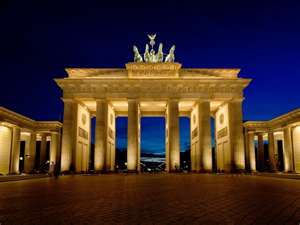 Oceania – Ozeanien
Australien

Neuseeland
Australia

New 
   Zealand
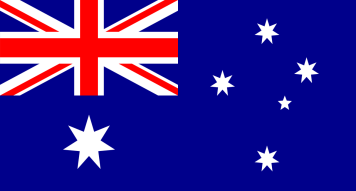 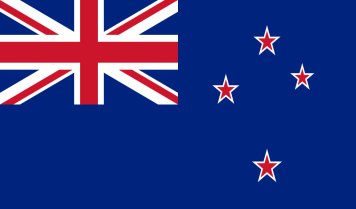 Antarctica – Antarktis
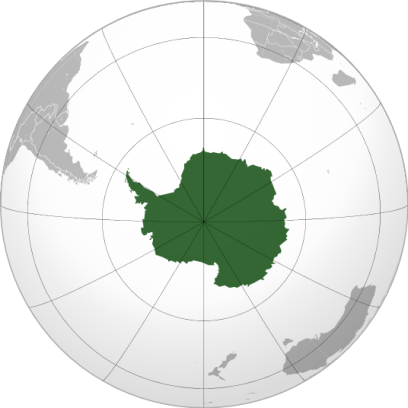 7
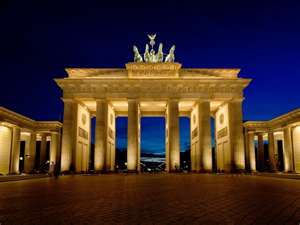 Card Swap - Kartentausch
I travel to …
I visit …

That is in …
Ich fahre nach …
Ich besuche …

Das ist in …
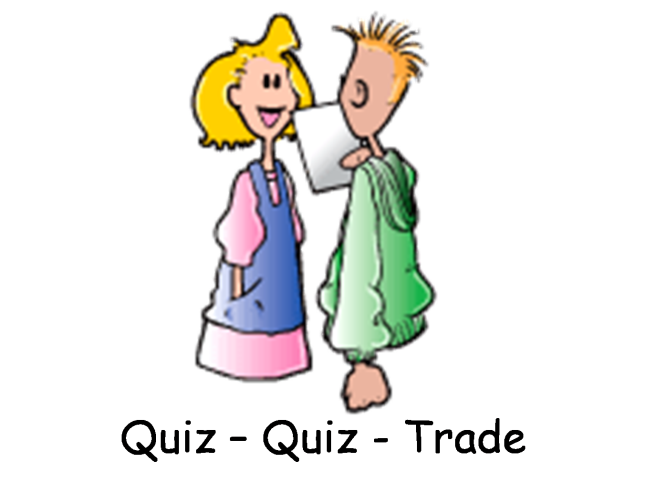 Countries and Continents
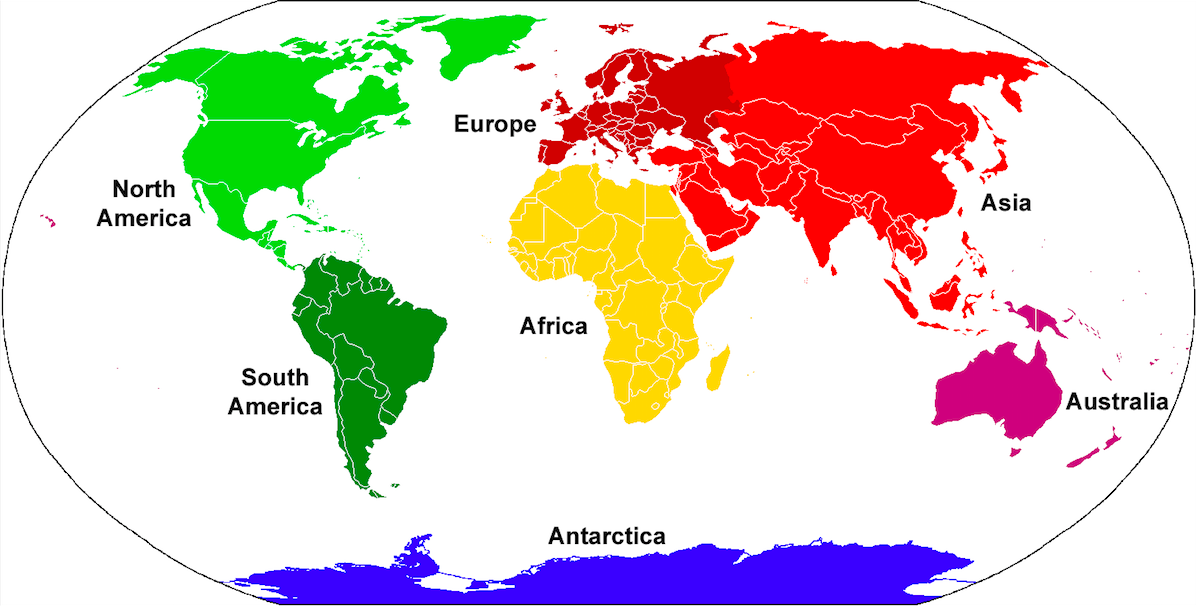 The continents – die Kontinente
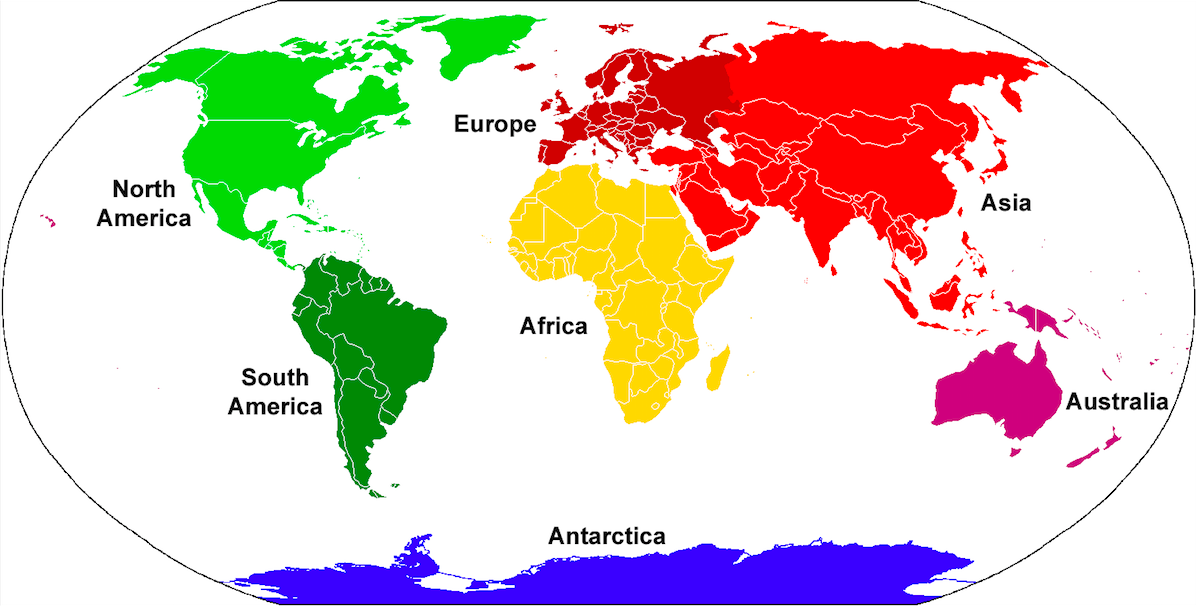 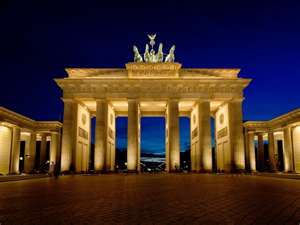 Continents 1 – Kontinente 1
LO: Name the continents in German
SC
I can name more than 15 countries
I can say ‘I travel to …’ and ‘I visit …’
I can say which continent a country is in